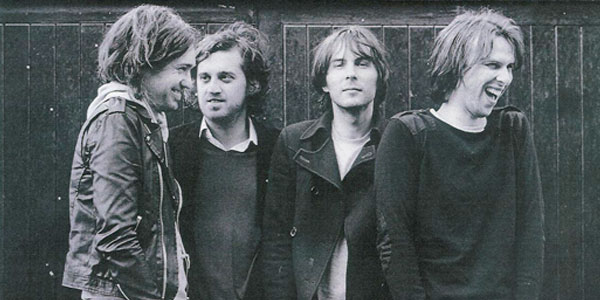 Phoenix
Members:
Thomas Mars (vocal)
Deck d’Arcy (bass)
Lauren Brancowitz (guitar)
Christian Mazzalai (guitar)
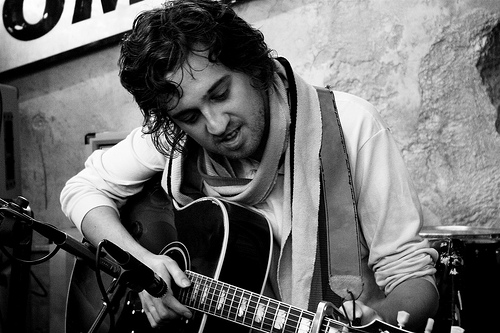 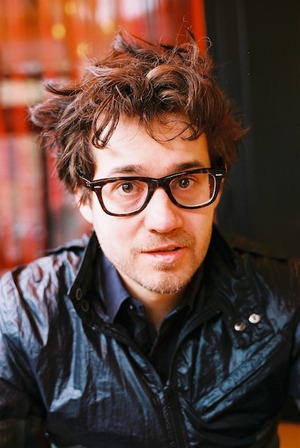 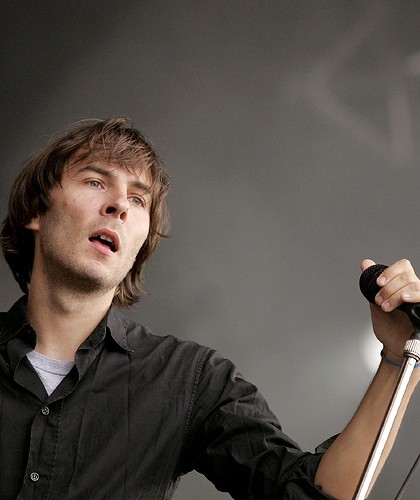 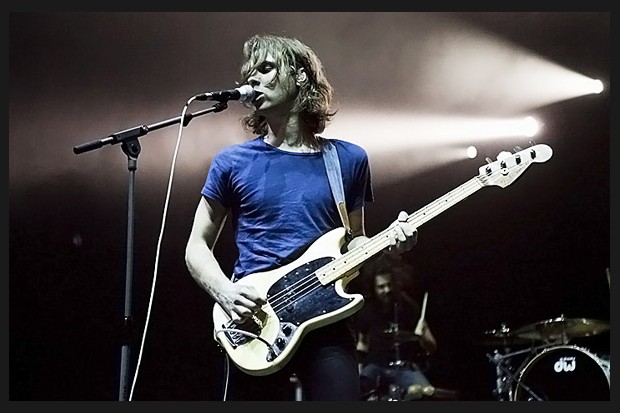 Discography:
United (2000)
Alphabetical (2004)
It’s never been like that (2006)
Wolfgang Amadeus Phoenix (2009)
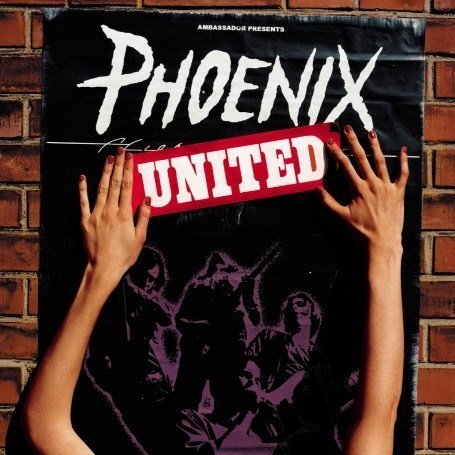 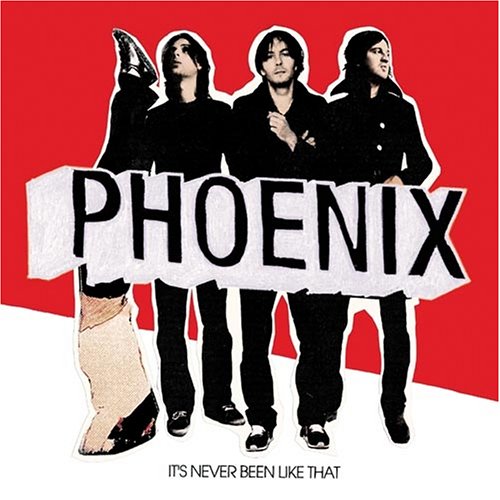 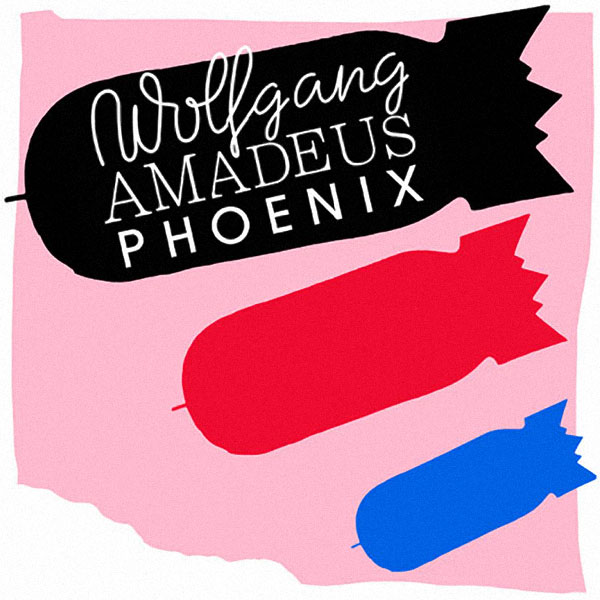 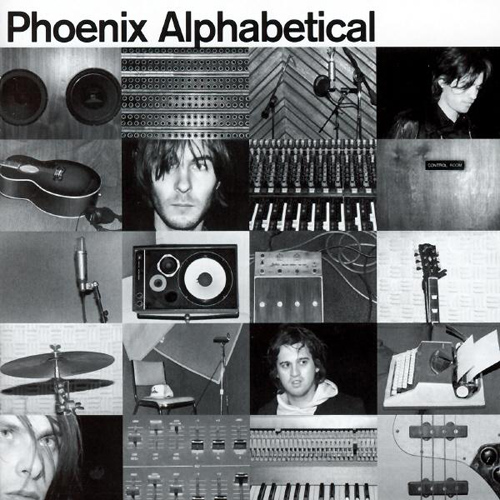